স্বাগতম
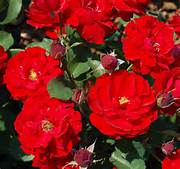 শিক্ষক পরিচিতি
মোঃ আনোয়ার হোসেন
সহকারি শিক্ষক
বি.এস .সি .বি. এড
মধুয়াই উচ্চ বিদ্যালয়
ফেনি সদর
ফেনি
শিখন ফল
মহাকশ বল কি তা ব্যাখা করতে পারবে
অভিকষ বল সম্পকে জানতে পারবে
 মহাকষ ও অভিকষ এর মধো  পাথক্য করতে পারবে
নিউটনের মহাকষ সুত্র ব্যাখ্যা করতে পারবে
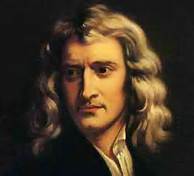 স্যার আইজাক নিউটন
মধ্যাকষন শক্তির প্রবক্তা
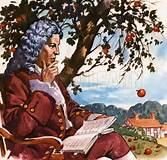 মহাকষ সুত্র আবিস্কার এর পুবে চিন্তা মগ্ন    বিঙ্গানী নিউটন
নিউটনের মহাকষ  সুত্র
মহাবিশের প্রতিটি বস্তুকনা একে অপরকে নিজের দিকে আকষন করছে এবং এ আকষন বলের মান বস্তুদয়ের ভরের গুনফলের সমানুপাতিক এবং এদের দূরতের বগের ব্যস্তানুপাতিক এবং এ বল বস্তুদয়ের সংযোগ সরল রেখা বরাবর ক্রিয়া করে
ধরাযাকঃm1 ও m2 ভরের দুইটি বস্তু পরস্পরd দূরে অবস্থিত।এদের মধকার আকষন বল F হলে মহাকষ
সুত্রানুসারে
F
m2
m1
d
F= G
m1m2
d2
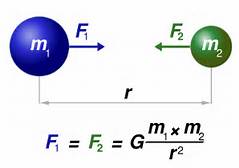 মহাকষ বল
এই মহাবিশের যে কোন দুইটি বস্তু কনার মধ্য যে আকষন বল কাজ করে তাকে মহাকষ বল বলে
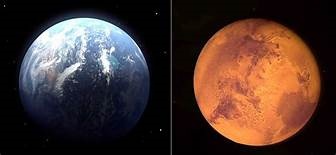 আভিকষ
পৃথিবী ও অন্য যে কোনো  বস্তু কনার মধ্য যে  
 আকষন বল কাজ করে তাকে অভিকষ বল বলে
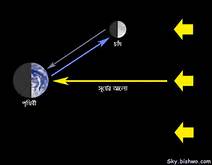 আভিকশ  ও মহাকশ এর মধ্য পাথক্য
মহাকশ
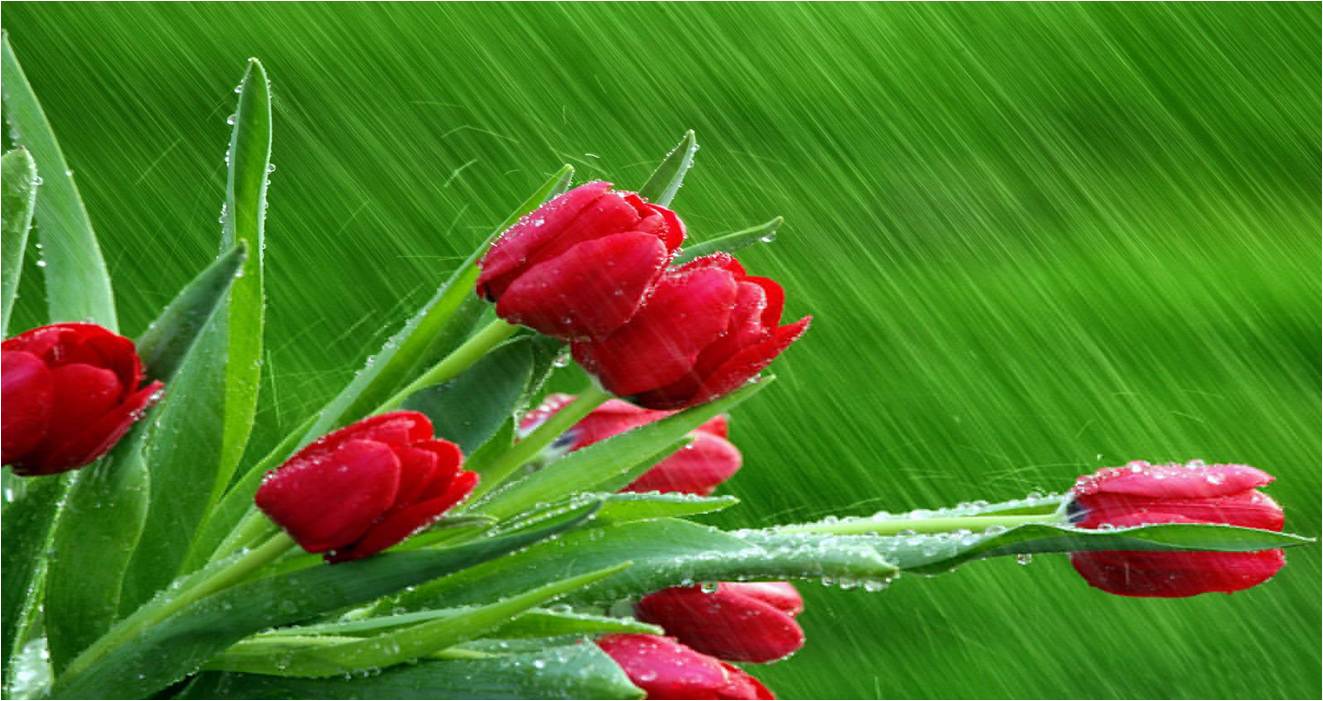 সবাই কে ধন্যবাদ  জানিয়ে আজকের মত বিদায়
সবাই কে ধন্যবাদ